Беседа по теме:«Путешествие по городу профессий».
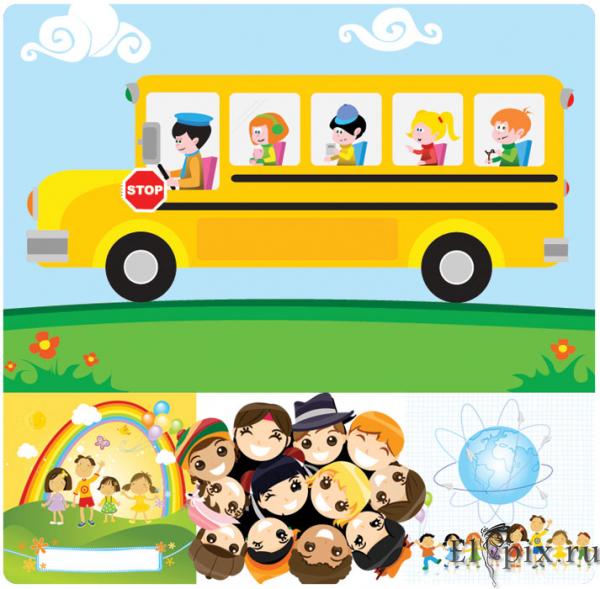 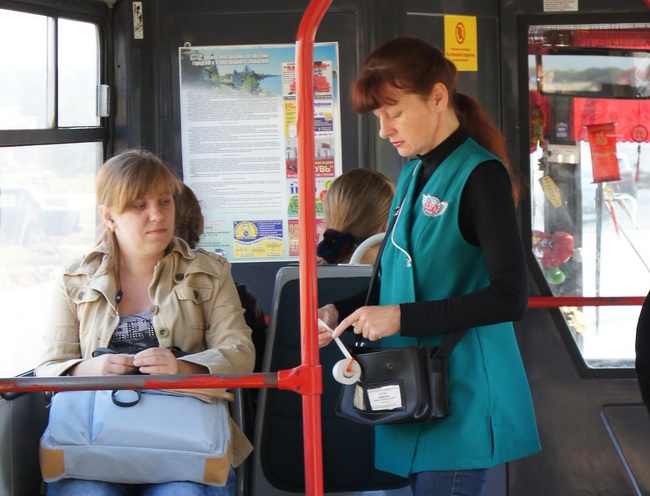 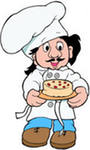 Из рассыпчатой муки
Он печет нам пироги,
Булки, плюшки, сайки.
Кто он? Угадай-ка.
Он вылечит корь, и бронхит, и ангину,Пропишет пилюли и витамины.
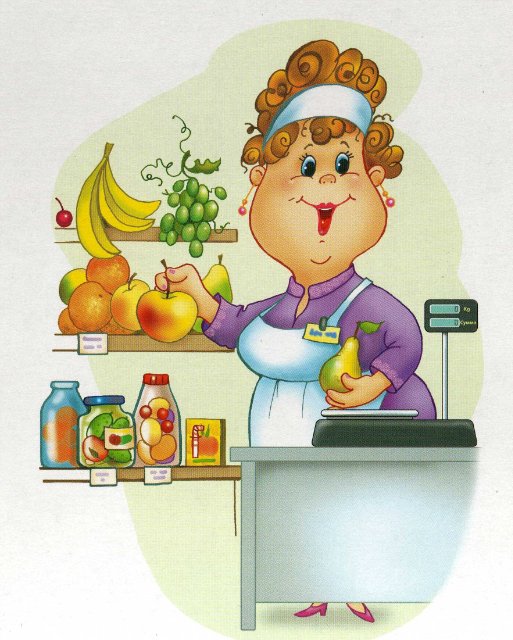 Мебель, хлеб и   огурцы
    Продают нам ...
   (Продавцы.)
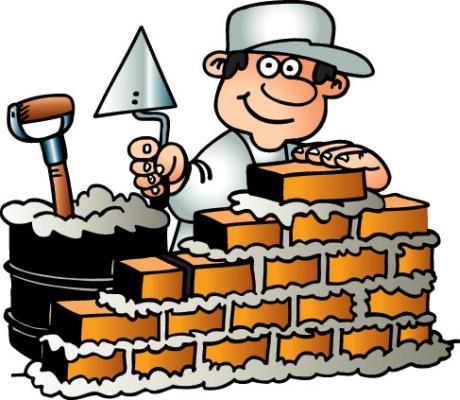 Мы работаем бригадой,
Нам везут песок, бетон.
Дружно потрудиться надо.
Чтоб построить новый дом.
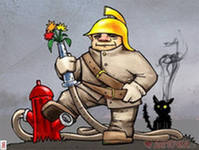 Если вьется пламя,
Дым валит столбом, 
«Ноль- один» мы наберем,
Его на помощь позовем.
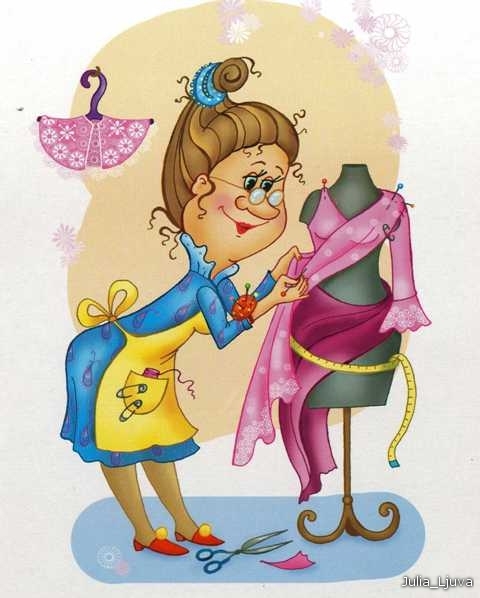 Шьёт прекрасно,
 порет лихо
Рукодельница - ...
(Портниха.)
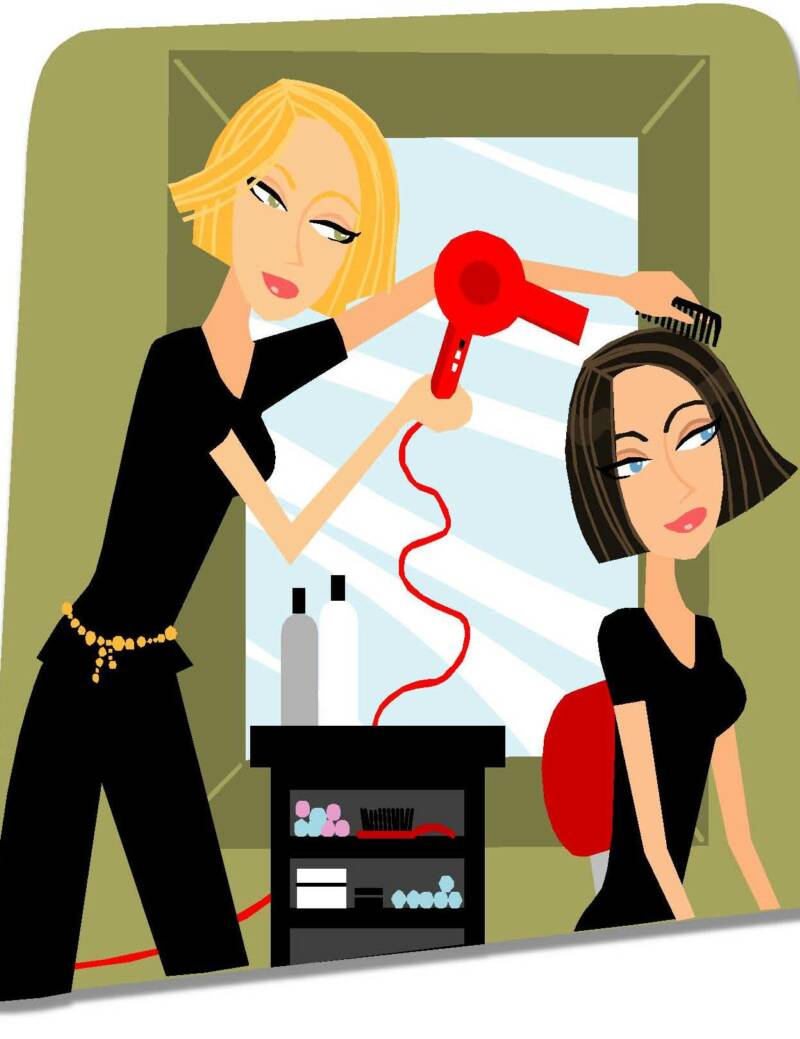 Феном, щеткой и расческой
Ловко  сделает прическу.
Письма в дом приносит он , долгожданный ...
                                                              (Почтальон.)
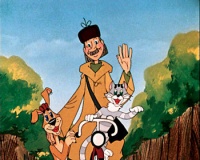 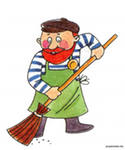 Разгребает снег лопатой,
Подметает двор метлой.
Догадались ли, ребята,
Кто следит за чистотой?
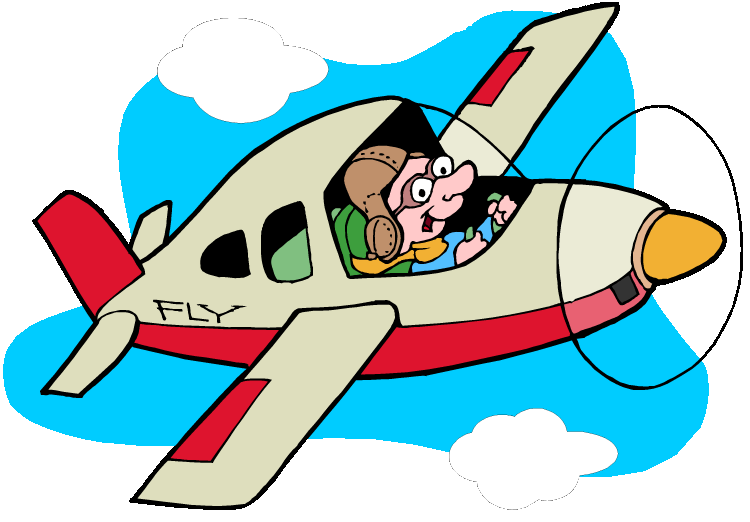 Он поднимает в небесаСвою стальную птицу.Он видит горы и леса,Воздушные границы.Зачем летит он в вышину?Чтоб защитить свою страну!
Слёзо-носо-вытиратель
В группе вашей - ...
                       (Воспитатель).
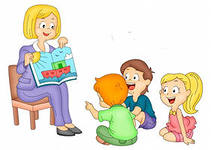 КОНЕЦ
Подготовил:
             социальный педагог                        
             Рудчик Л.И.